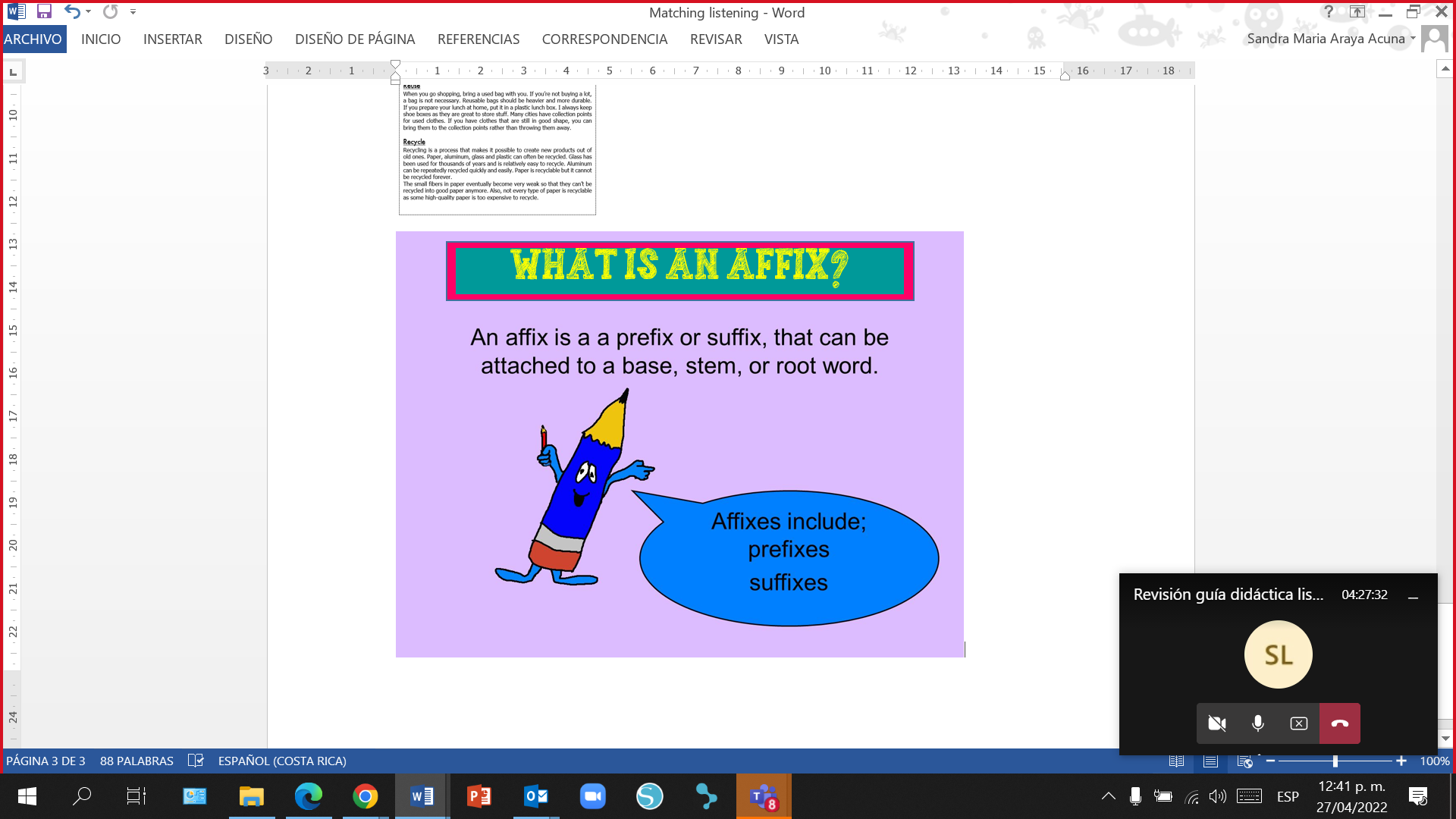 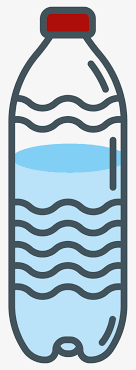 a b l e
able to
Recyclable
e d
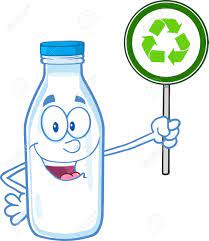 already happened
Recycled
i n g
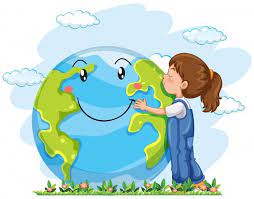 happening now
Protecting
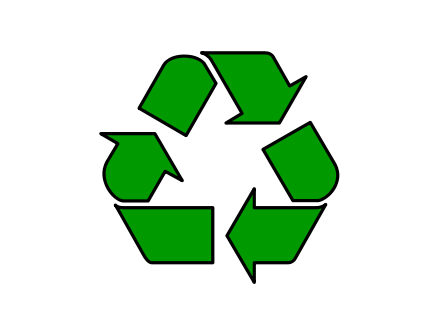 r e
again
Recycle
s
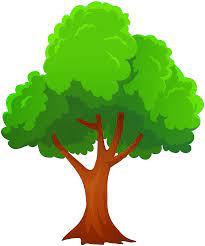 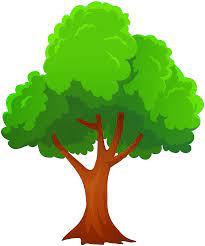 more than one(plural)
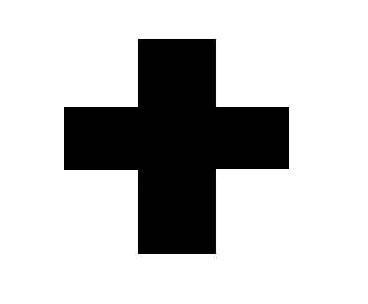 trees
s
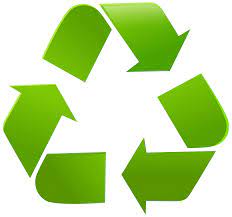 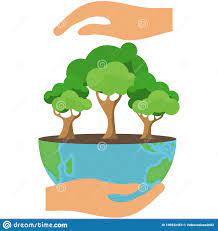 3rd Person Singular
Recycle protects trees